ZÁKLADNÍ ŠKOLA VELKÉ POPOVICE, PŘÍSPĚVKOVÁ ORGANIZACEKomenského 5, 251 69 Velké PopoviceTel./fax: 323 665 200, e-mail: skola@zsvelkepopovice.czIČO: 75031540
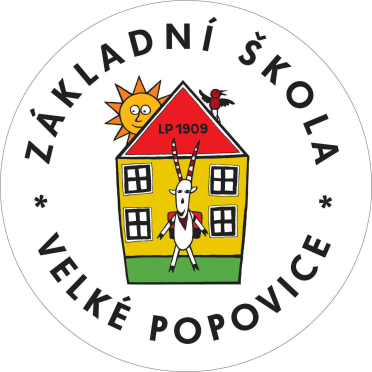 Velké Popovice, dne 20. 6. 2018

Vyhlášení soutěže pro žáky školy


   Naše škola ve spolupráci se zřizovatelem školy připravuje projekt výstavby školního hřiště. Aby se výsledný konečný návrh  podoby hřiště co nejvíce přiblížil potřebám  a představám žáků naší školy, byl bych rád, aby se zejména žáci II. stupně  během nadcházejících prázdnin zamysleli nad tím, jak by takové hřiště mělo podle nich vypadat a co by na něm určitě nemělo chybět. 

Před vámi jsou letní prázdniny, kdy si budete užívat zaslouženého odpočinku a volna a my bychom byli rádi, abyste během svých výletů a cest s rodiči měli oči otevřené a všímali si, jaké školní hřiště mají jinde a co vás na něm zaujalo. Aby vaše poznatky a podněty byly přístupné všem, vyhlašuji pro žáky 5. – 8. tříd naší školy prázdninovou soutěž na téma:
„Najdi a nafoť školní hřiště, jaké bys chtěl mít u naší školy“. 

Když při svých prázdninových cestách uvidíte pěkné školní hřiště, které se vám bude líbit, a které vás nějakým způsobem zaujalo, pořiďte jeho fotografie. Nejzajímavější fotografie budou zveřejněny na školních webových stránkách. (www.zsvelkepopovice.cz)

   Fotografie budou  následně použity v hodinách ICT k tvorbě prezentace (PowerPoint). Tvůrci tří nejpovedenějších prezentací získají věcné ceny.  Prezentace budou také přílohou k žádosti o dotaci na vybudování školního hřiště. Celá tato soutěž bude příspěvkem žáků naší školy k žádosti o dotaci na vybudování školního hřiště ZŠ Velké Popovice.

   Fotografii s popisem, kde jste ji pořídili, zasílejte na: reditel@zsvelkepopovice.cz
 


			Mgr. Milan Čásenský
			        ředitel školy